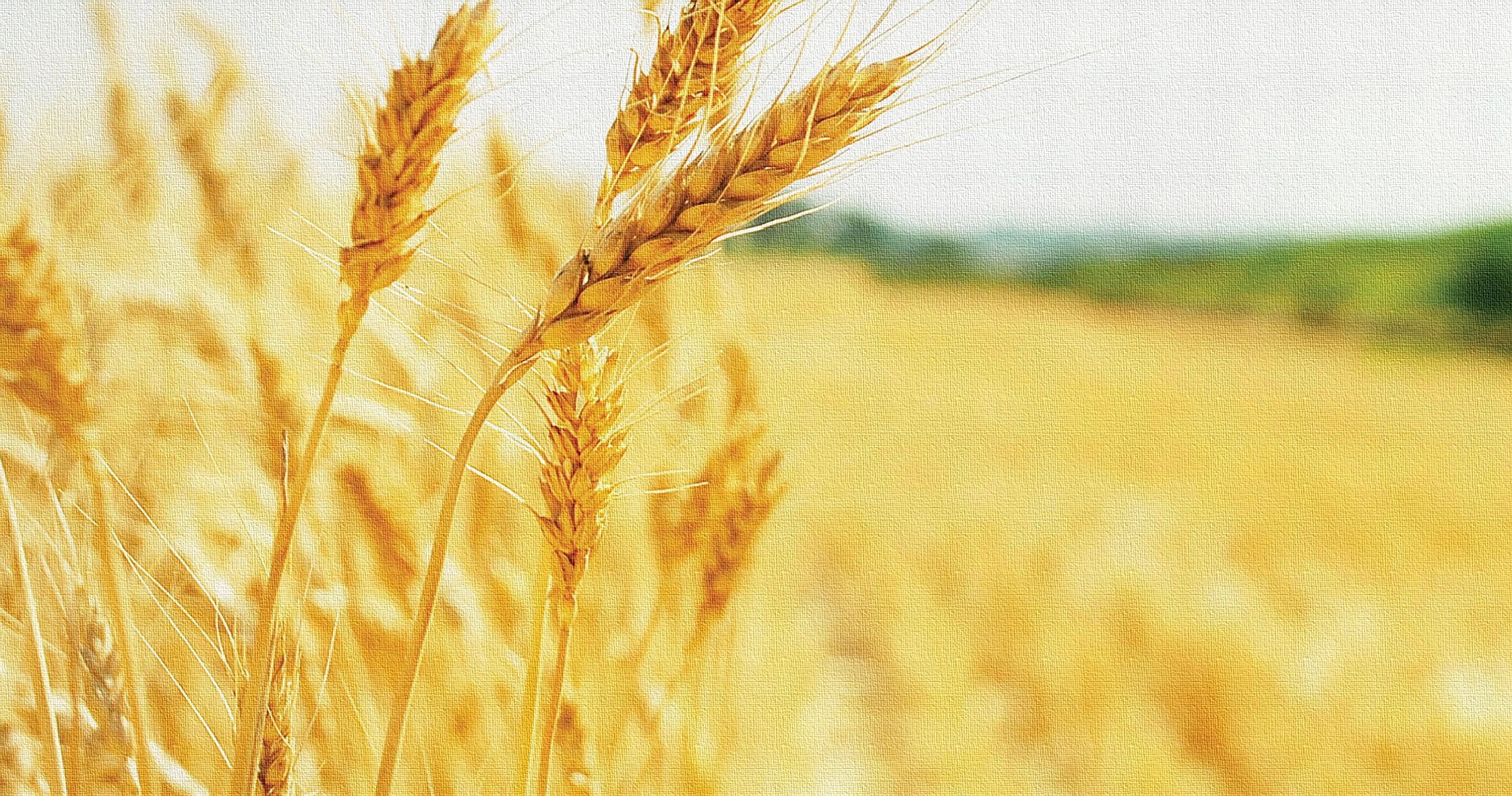 «Земледельцы 
        Дмитровского края»
Дмитровский край  – крупнейший сельскохозяйственный район Московской области, а Яхромская пойма – один из немногих комплексных и высокопроизводительных сельскохозяйственных районов в России.
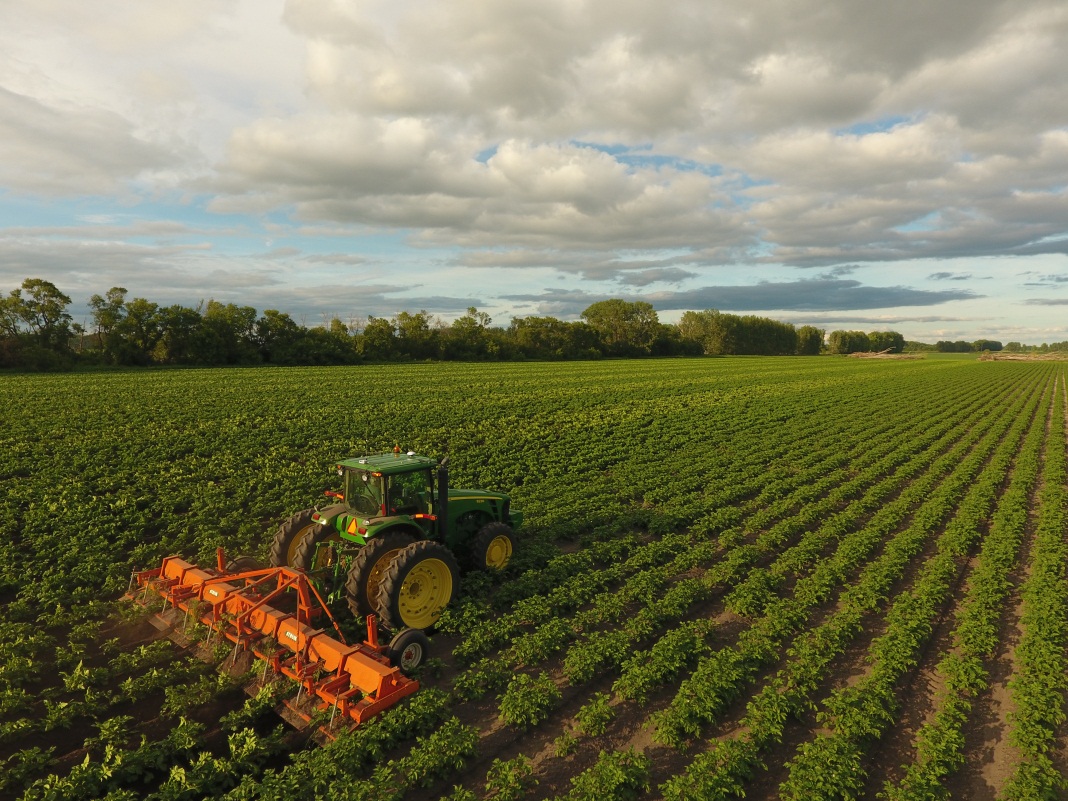 Архивный отдел управления делами Администрации Дмитровского городского округа Московской области подготовил подборку статей из газет «Путь Ильича» и «Дмитровский вестник» 
о земледельцах Дмитровского края
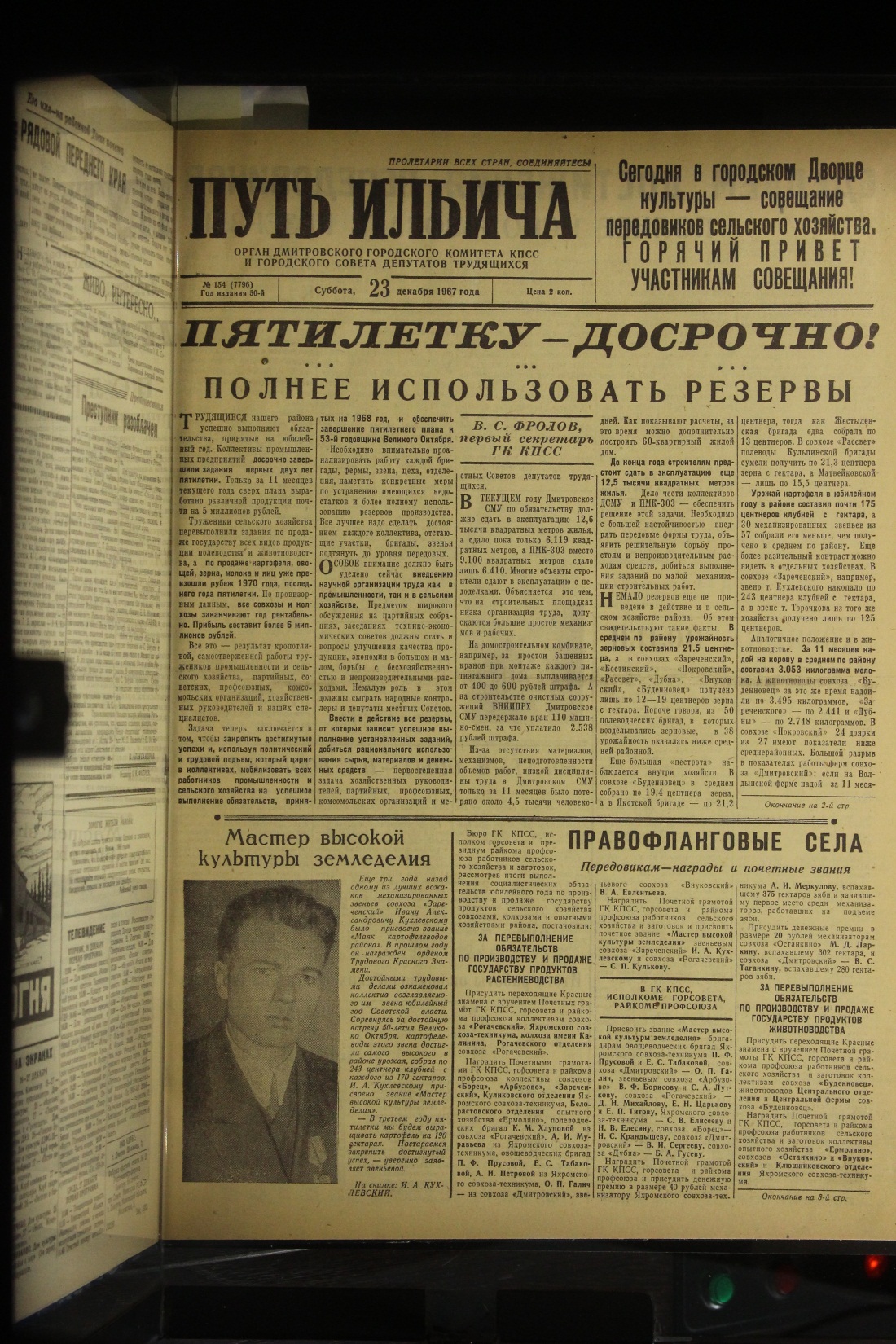 Кухлевский Иван
   Александрович
Награжден орденом Трудового 
Красного Знамени с присвоением 
звания «Мастер высокой культуры
Земледелия»
(взято из материалов фонда №28 Дмитровская газета  «Путь Ильича» 23 декабря 1967г. )
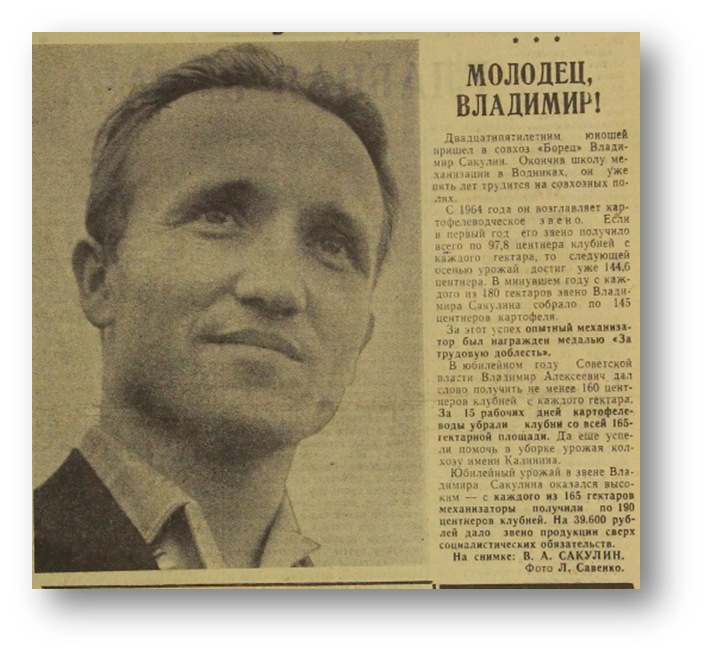 Сакулин Владимир
Алексеевич
Награжден медалью 
«За трудовую доблесть»
(взято из материалов фонда №28 Дмитровская газета «Путь Ильича»  7 октября 1967г. )
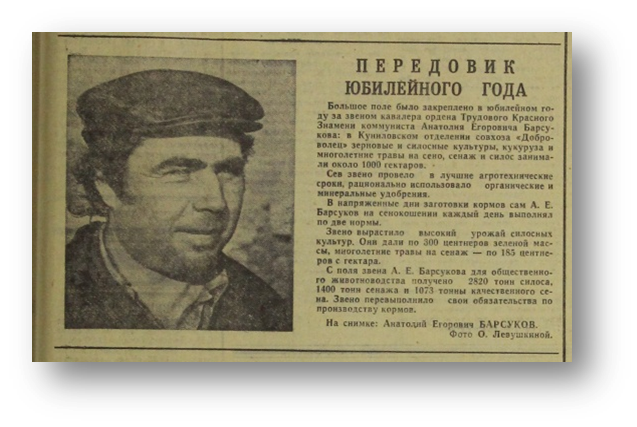 Барсуков  Анатолий
Егорович
Кавалер ордена
«Трудового Красного Знамени»
(взято из материалов фонда №28 Дмитровская газета  «Путь Ильича» 25 октября 1977г. )
Герой Труда 
Петрова Александра
Ивановна
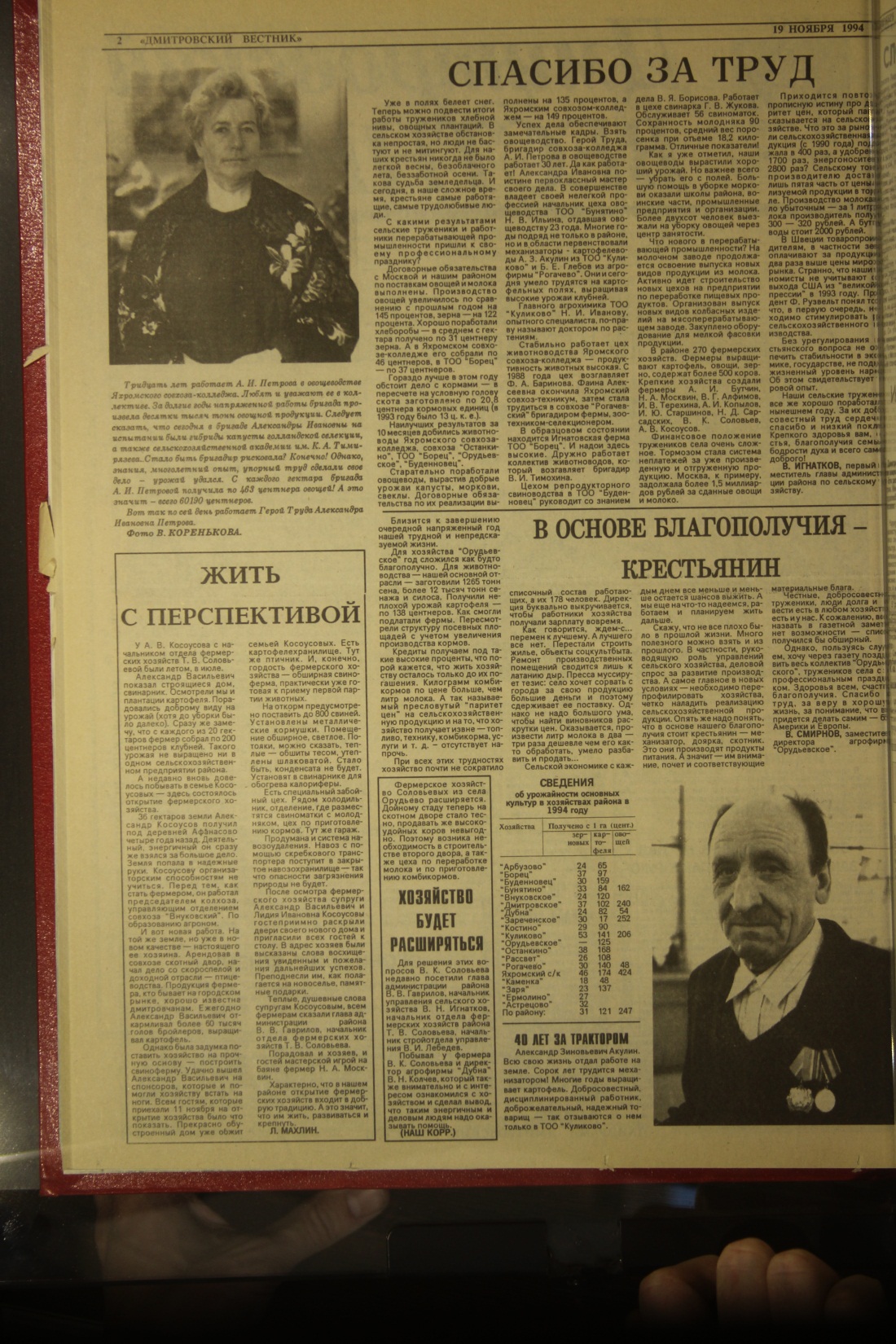 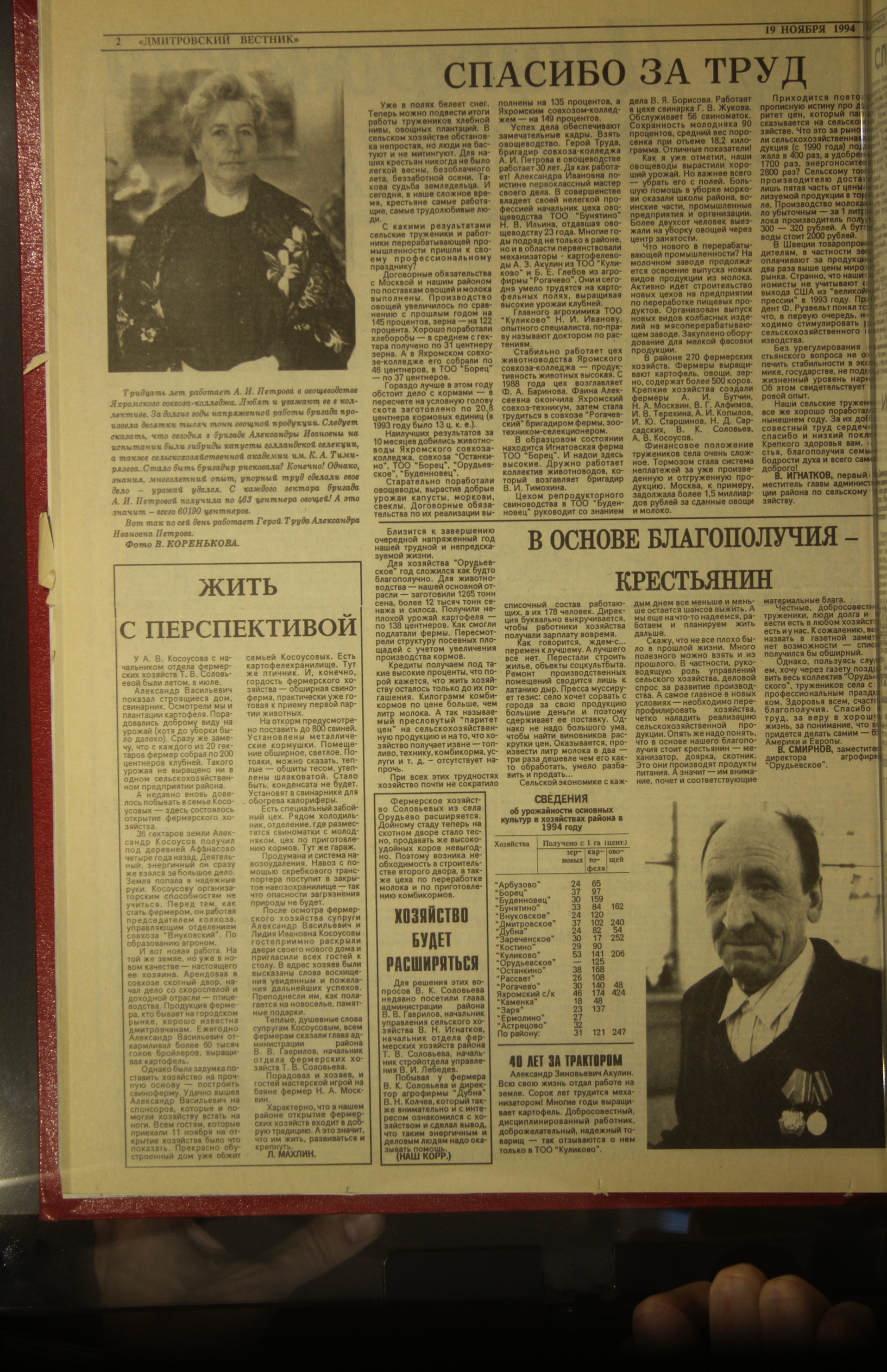 (взято из газеты «Дмитровский  вестник» за 19 ноября  1994г. )
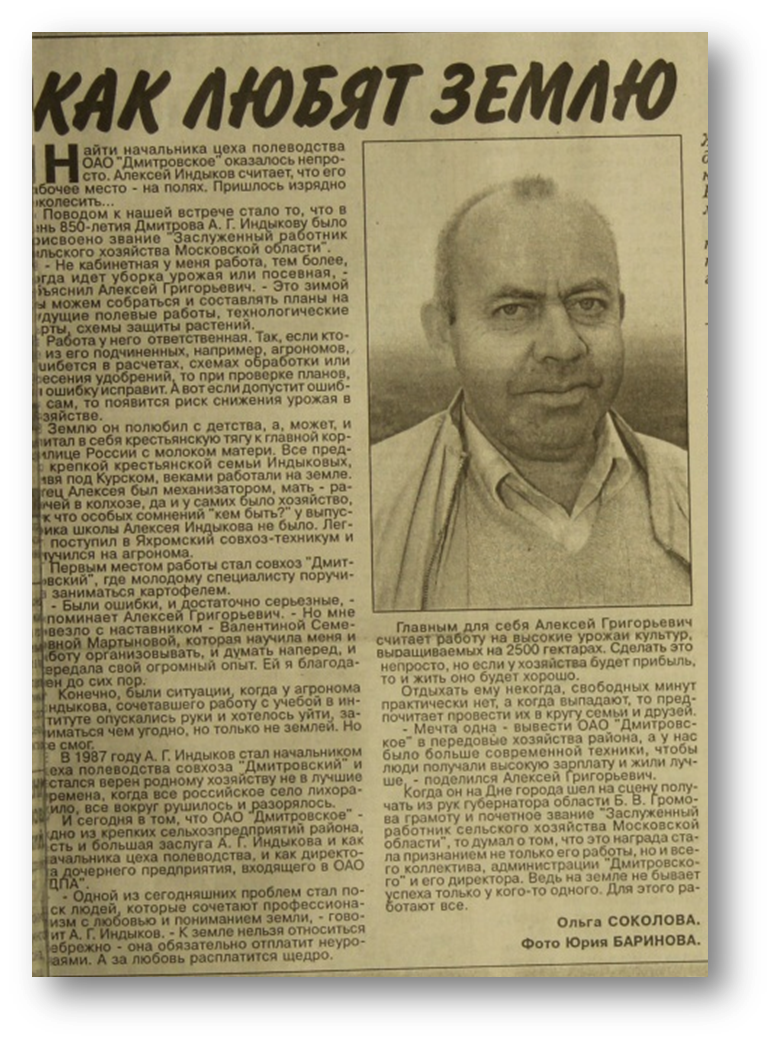 Индыков 
Алексей Григорьевич
Присвоено звание «Заслуженный 
 работник сельского хозяйства 
Московской области»
(взято из газеты «Дмитровский  вестник» за 12 октября  2004г. )
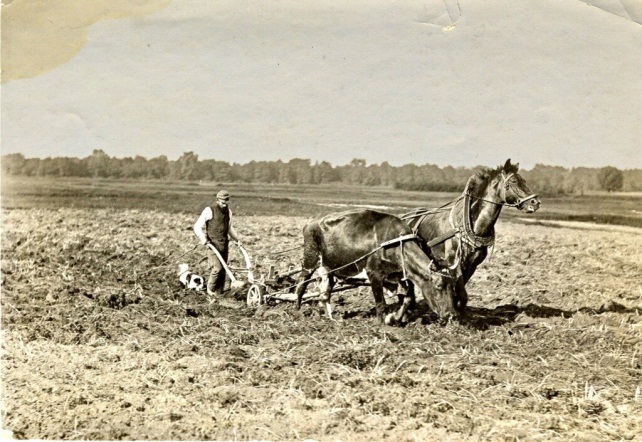 Где бы ни жил русский человек, какие бы расстояния и земли он ни прошел, в Подмосковье всегда есть для него что-то притягательное, близкое и родное. Но есть в Подмосковье места, в которых особенно ярко выразились эти черты, где история на протяжении столетий оставила свои зримые следы. Одно из таких мест –Дмитровский край и люди которые вносят свой вклад в развитие земледелия.
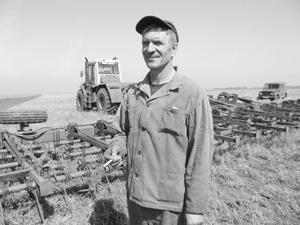 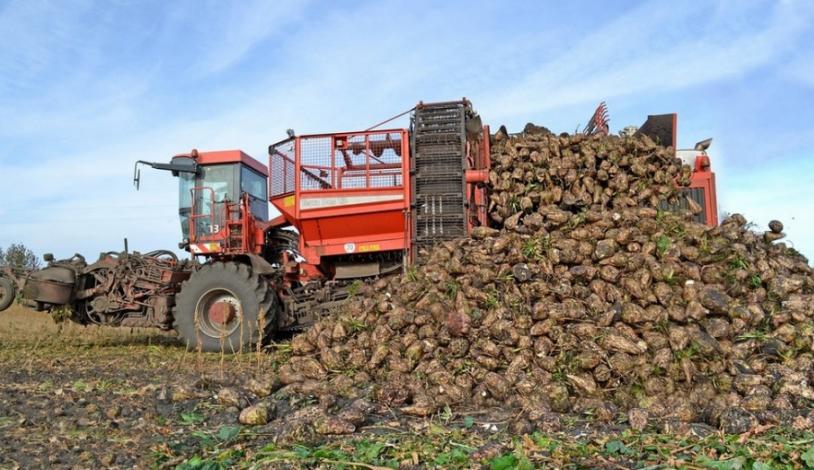 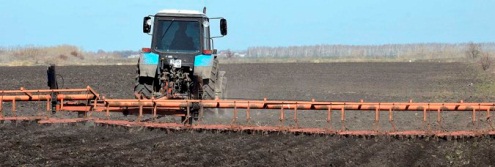